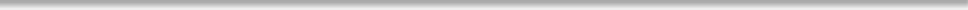 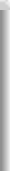 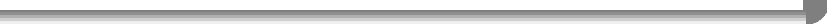 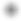 CS303E: Elements of Computers  and Programming
Repitition with Loops
Mike ScottDepartment of Computer Science
University of Texas at Austin

Adapted from Professor Bill Young's Slides

Last updated: May 30, 2024
Repetitive Activity
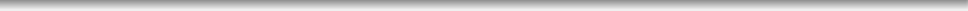 Often we need to do some (program) activity numerous times:
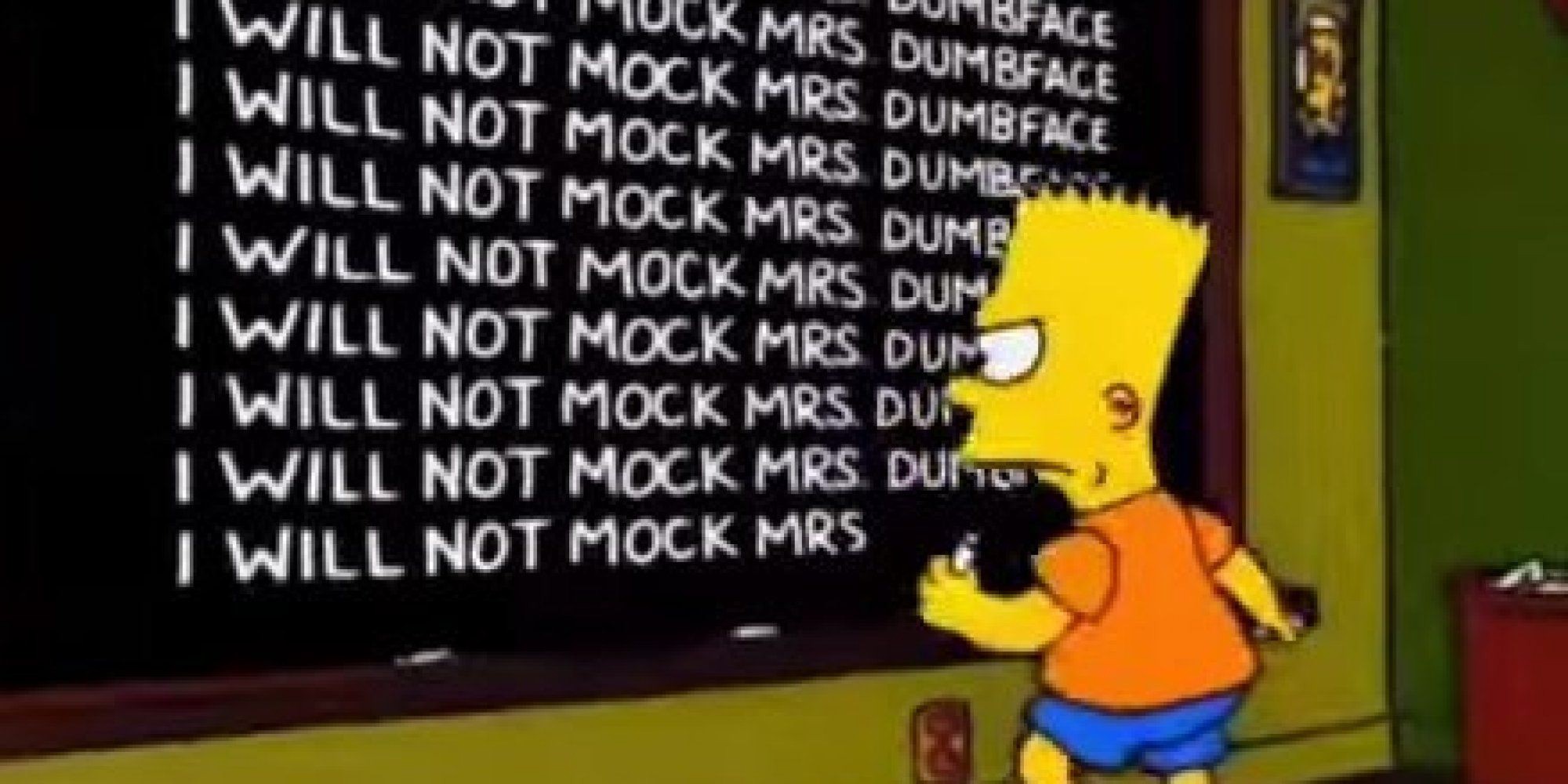 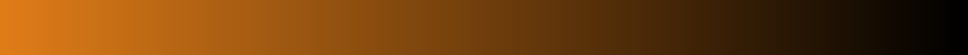 Using Loops
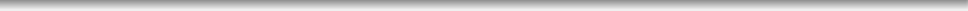 So we might as well use cleverness to do it. That’s what loops are  for.
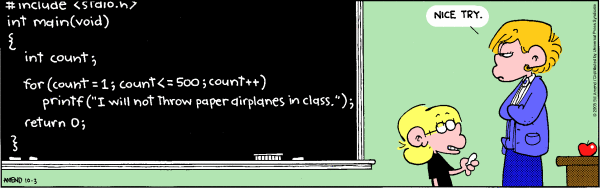 It doesn’t have to be the exact same thing over and over.

And this is how we really harness the power of a computer that can perform tens of billions (or more) computations per second!
While Loop
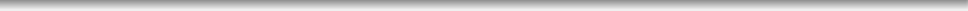 The majority of programming languages include syntax to repeat operations. 
while loop is one option.  General form:
while condition:          statement(s)
Meaning: as long as the  condition is true when checked, execute  the statements.
As with conditionals (if/elif/else), all of the statements  in the body of the loop must be indented  the same amount.
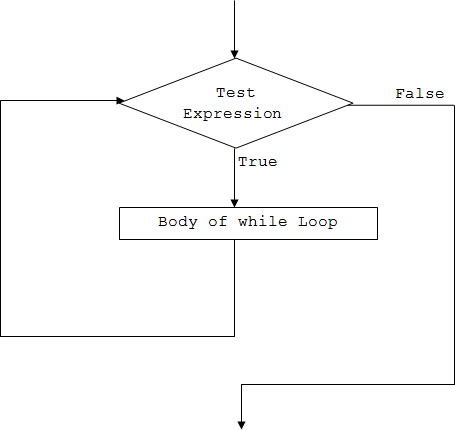 While Loop
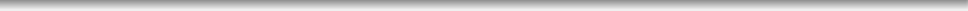 In file not_throw_airplanes.py:
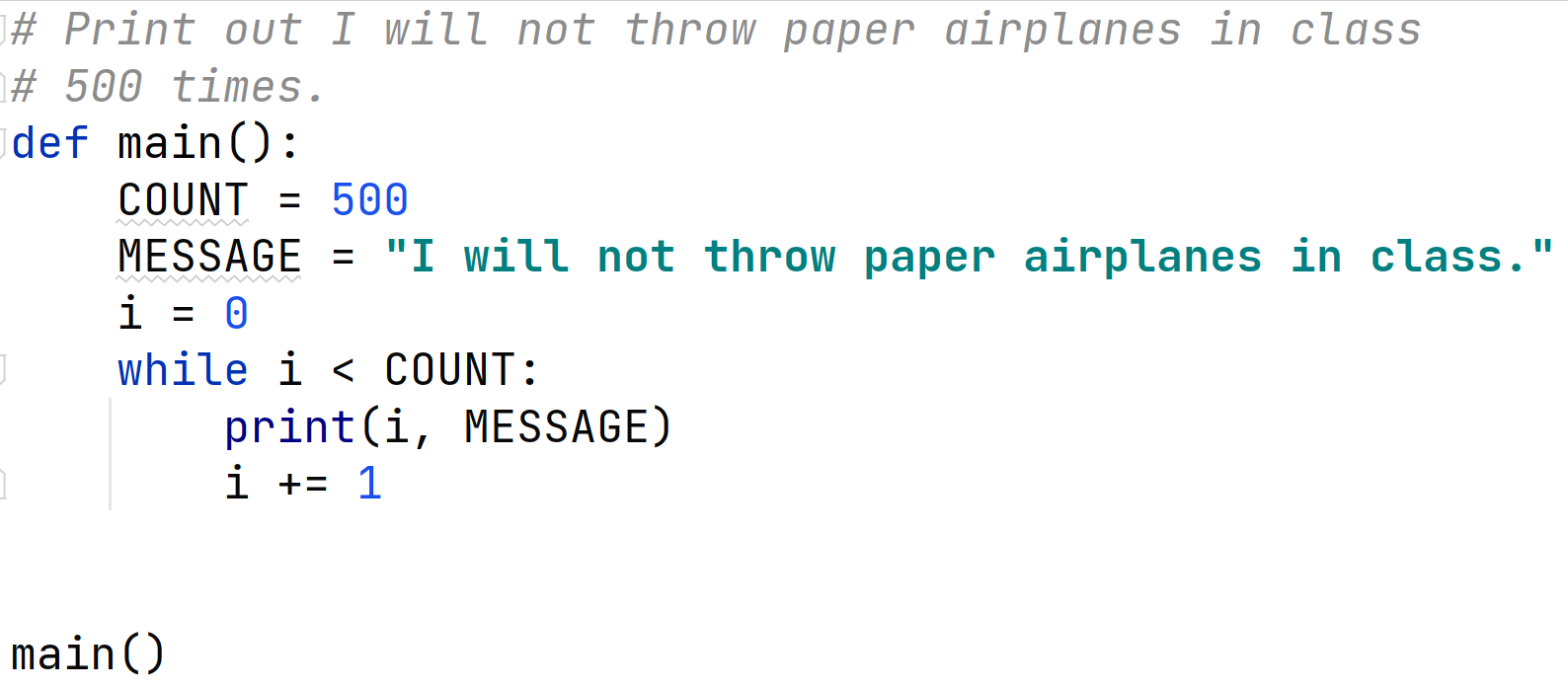 What would happen if we forgot the i += 1?
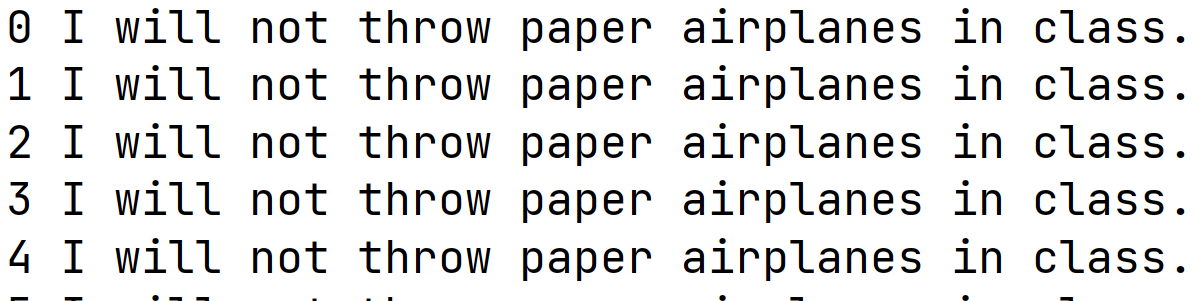 While Loop Example: Test Primality
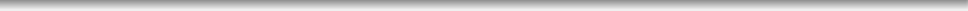 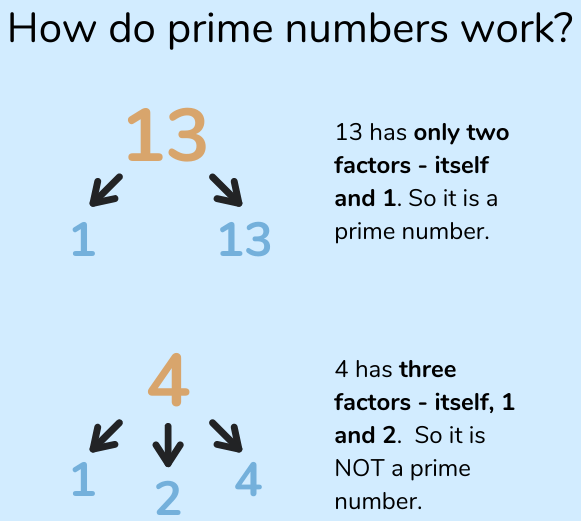 An integer is prime if it is greater than 1 and has no  positive integer divisors except 1 and  itself.
To test whether an arbitrary integer n
is prime, see if any number in
[2 ... n-1], divides it with no remainder

You couldn’t do that in straight line code without knowing n in  advance. Why not?
Even then it would be really tedious if n is very large.
is_prime_1 Loop Example
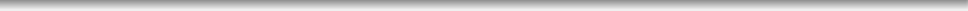 is_prime_1.py
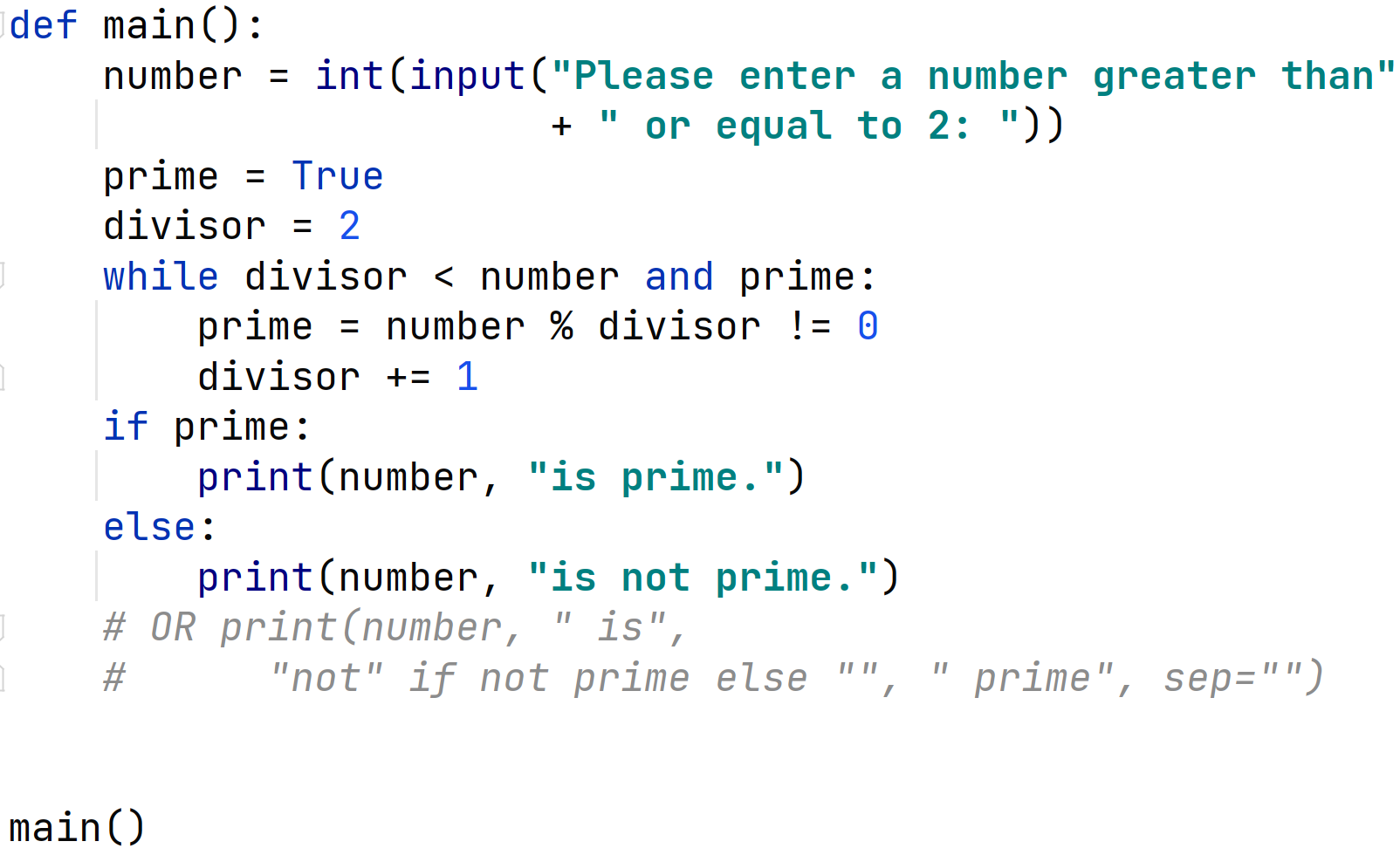 is_prime_1 Loop Example
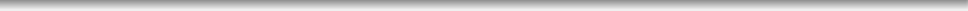 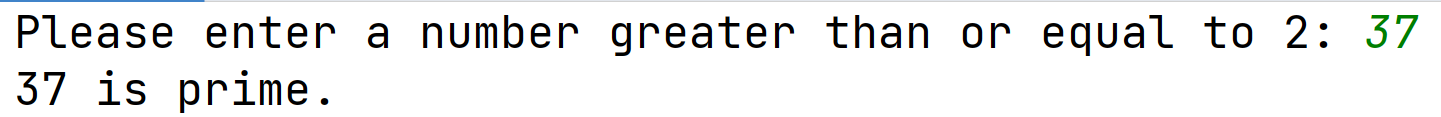 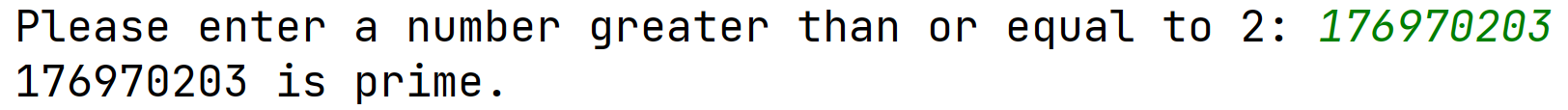 The second example took ~24 seconds to complete on my laptop.
It works, though it’s pretty inefficient. If a number is prime, we  test every possible divisor in [2 ... n-1].
We don’t actually need the special test for 2. Think about  why that is.
If n is not prime, it will have a divisor less than or equal to √n.  There’s no need to test any even divisor except 2.
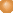 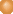 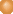 A Better Version: is_prime_2.py
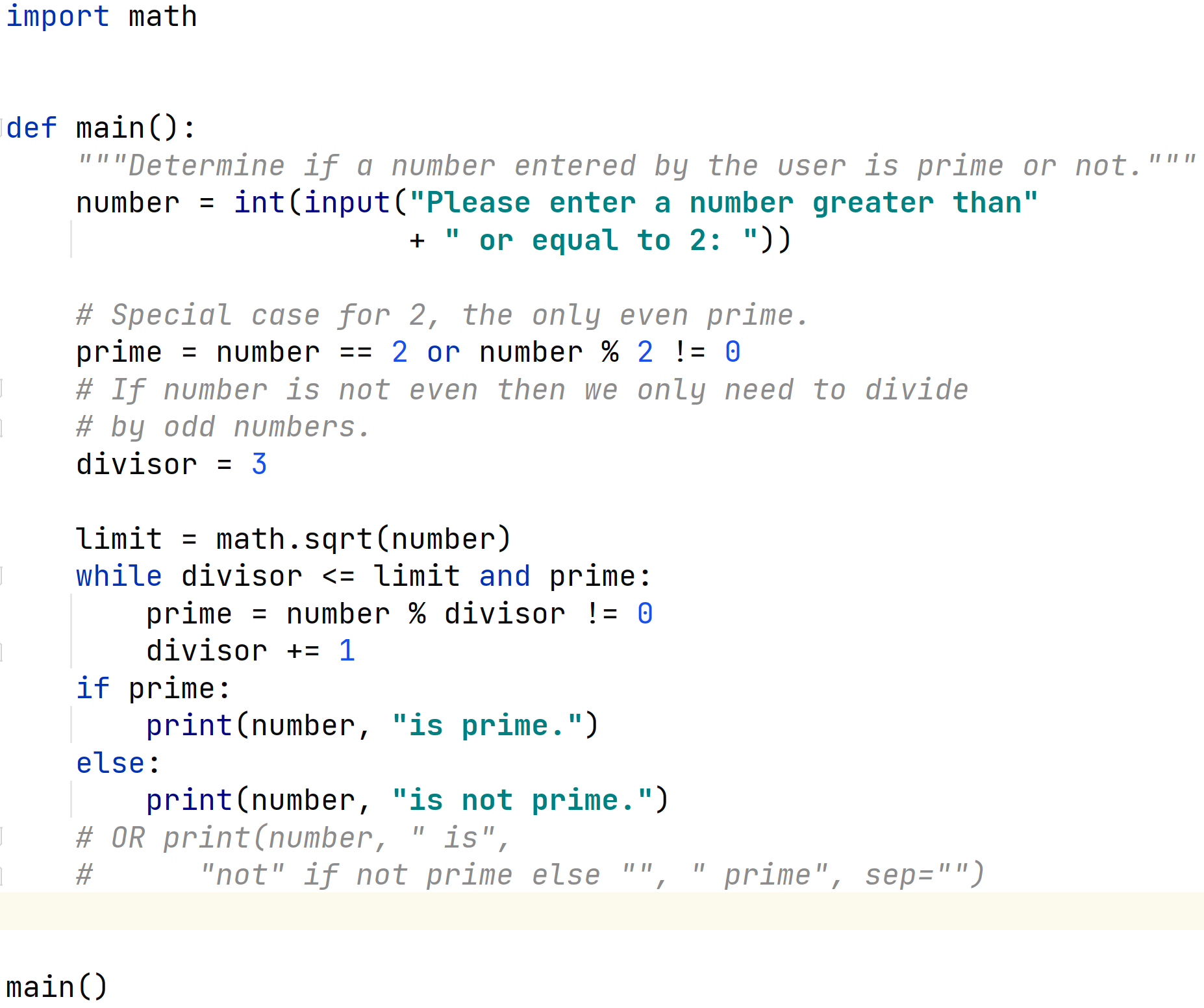 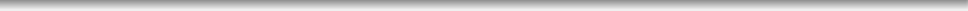 The Better is_prime_2 Version
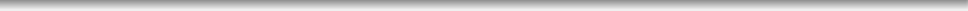 is_prime_1 does 176,970,202 divisions to discover that 176_970_203 is  prime. 

is_prime_2 does "only” 13,302.

Took much less than a second to complete.

Computer scientists and software developers spend a lot of time trying to improve the efficiency of their programs and algorithms.

Measurably reduce the number of computations.
Example While Loop: Approximate Square Root
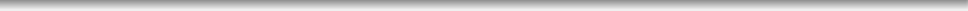 You could approximate the square root of a positive integer as  follows: square_root.py
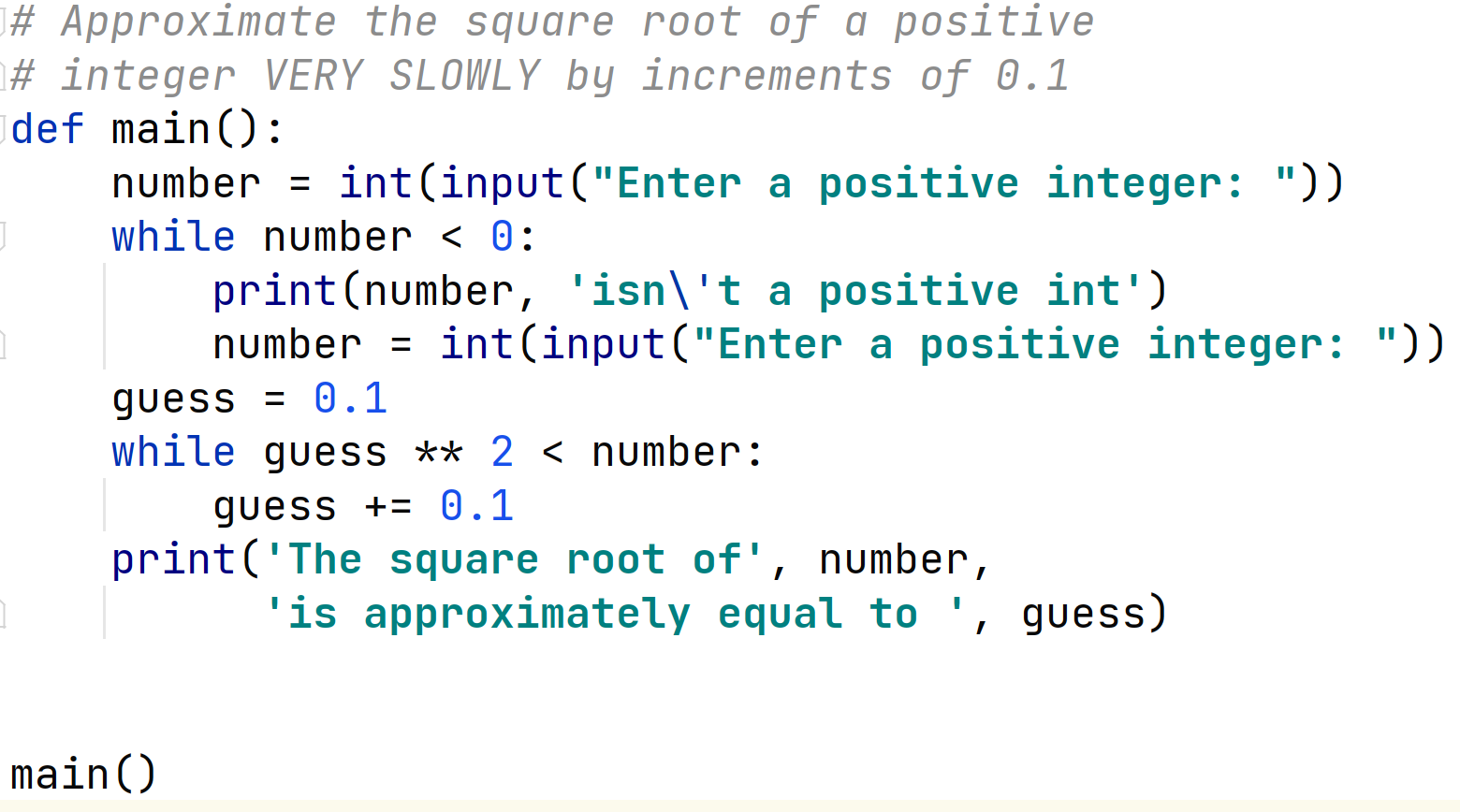 Running the Example
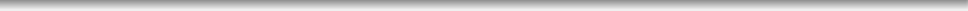 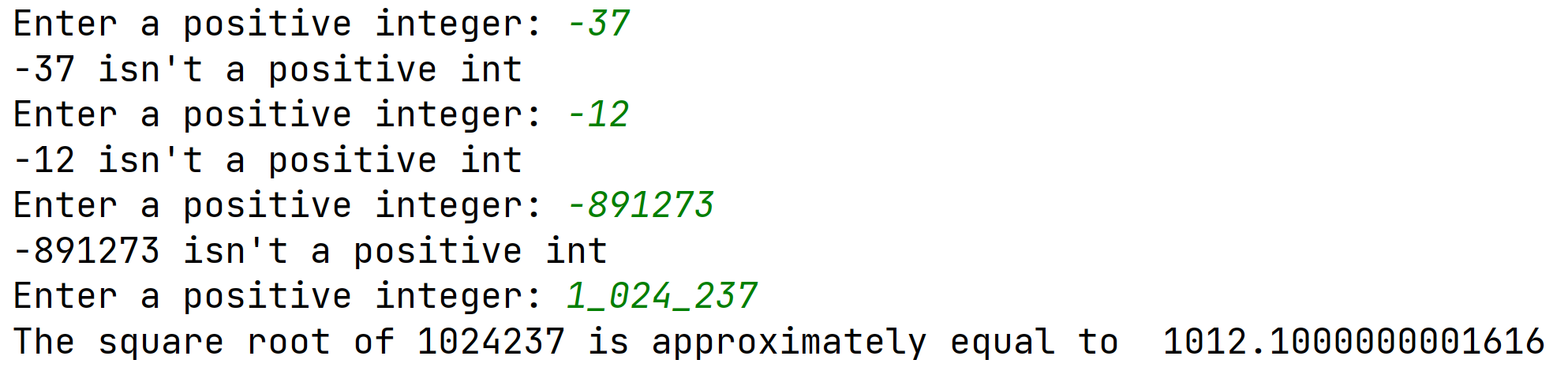 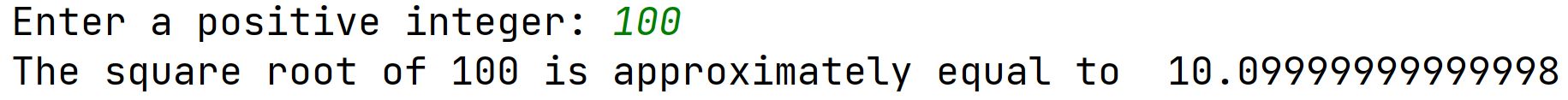 Notice that the last one isn’t quite right. The square root of 100 is  exactly 10.0. Foiled again by the approximate nature of floating  point numbers and floating point arithmetic.
More efficient way of calculating square root?
Newton's method for approximating square roots adapted from the Dr. Math websiteThe goal is to find the square root of a number. Let's call it num1. Choose a rough approximation of the square root of num, call it approx. 	How to choose?2. Divide num by approx and then average the quotient with approx, 	in other  words we want to evaluate the 		expression	((num/approx) + approx) / 2 3. How close are we? In programming we would store the result of the expression back into the variable approx.4. How do you know if you have the right answer?
For Loop
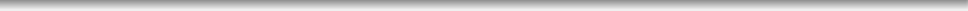 In a for loop, you typically know how many times you’ll execute.
General form:
for <var> in <sequence>:   <statement(s)>
Meaning: assign each element  of sequence in turn to var and  execute the statements.
As usual, all of the statements  in the body must be indented  the same amount.
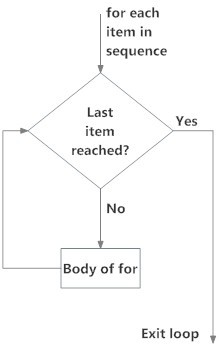 What’s a Sequence?
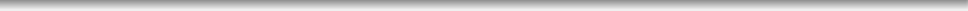 A Python sequence holds multiple items stored one after another.
>>>  seq  =  [2 , 3 , 5 , 7 , 11 , 13]	#  a  list
The range function is a good way to generate a sequence.
range(a, b) : denotes the sequence a, a+1, ..., b-1.  range(b) : is the same as range(0, b).
range(a, b, c) : generates a, a+c, a+2c, ...., b’, where  b’ is the last value < b.
Range Examples
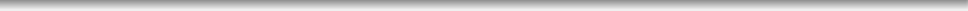 >>>   for   i   in   range (3 ,   6):   print(i,   end ="   ")
...
3   4   5  
 >>>   for   i   in   range (3):   print(i,   end ="   ")
...
0  1  2 
 >>>  for i in  range (0 , 11 , 3): print(i, end =" ")
...
0  3  6  9  
>>>  for i in  range (11 , 0 , -3): print(i, end =" ")
...
11  8  5  2  
>>>
For Loop Example
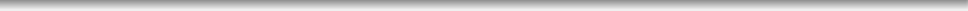 Suppose you want to print a table of the powers of a given base up to basen.  In file powers_of.py:
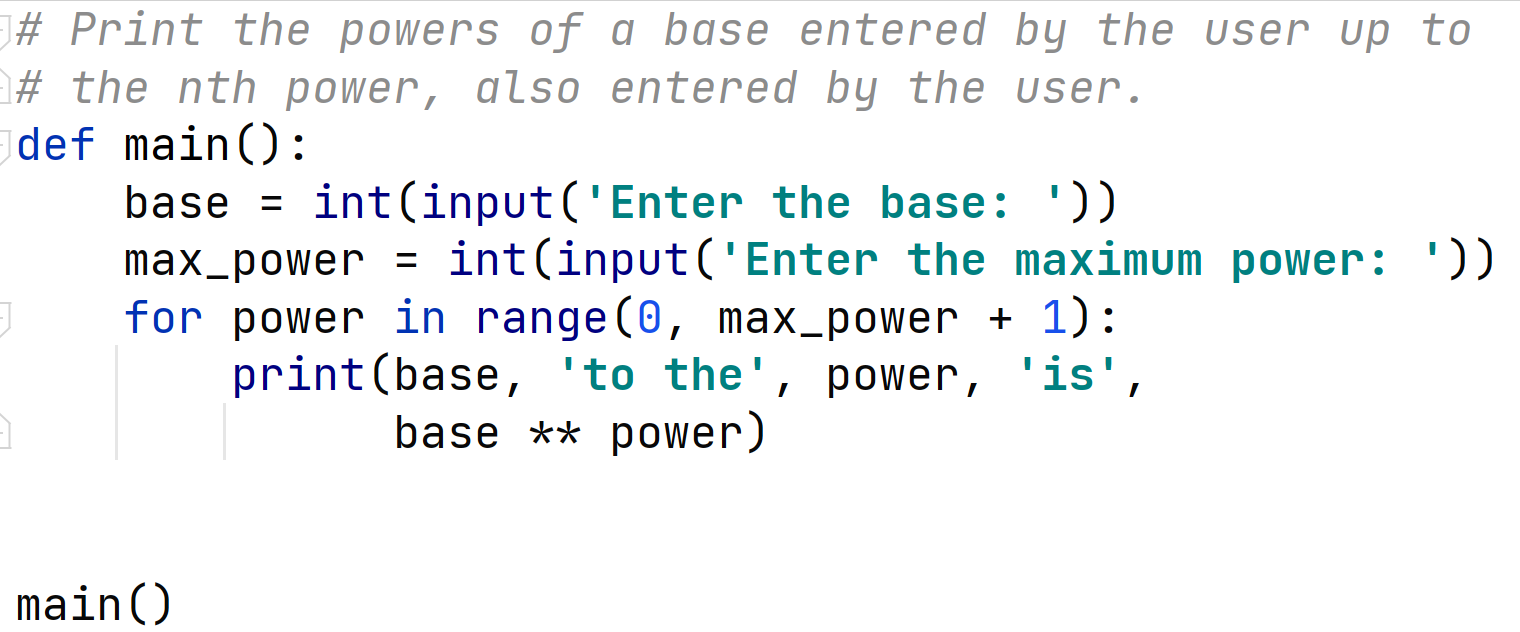 For Loop Example
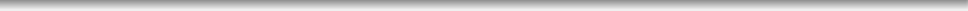 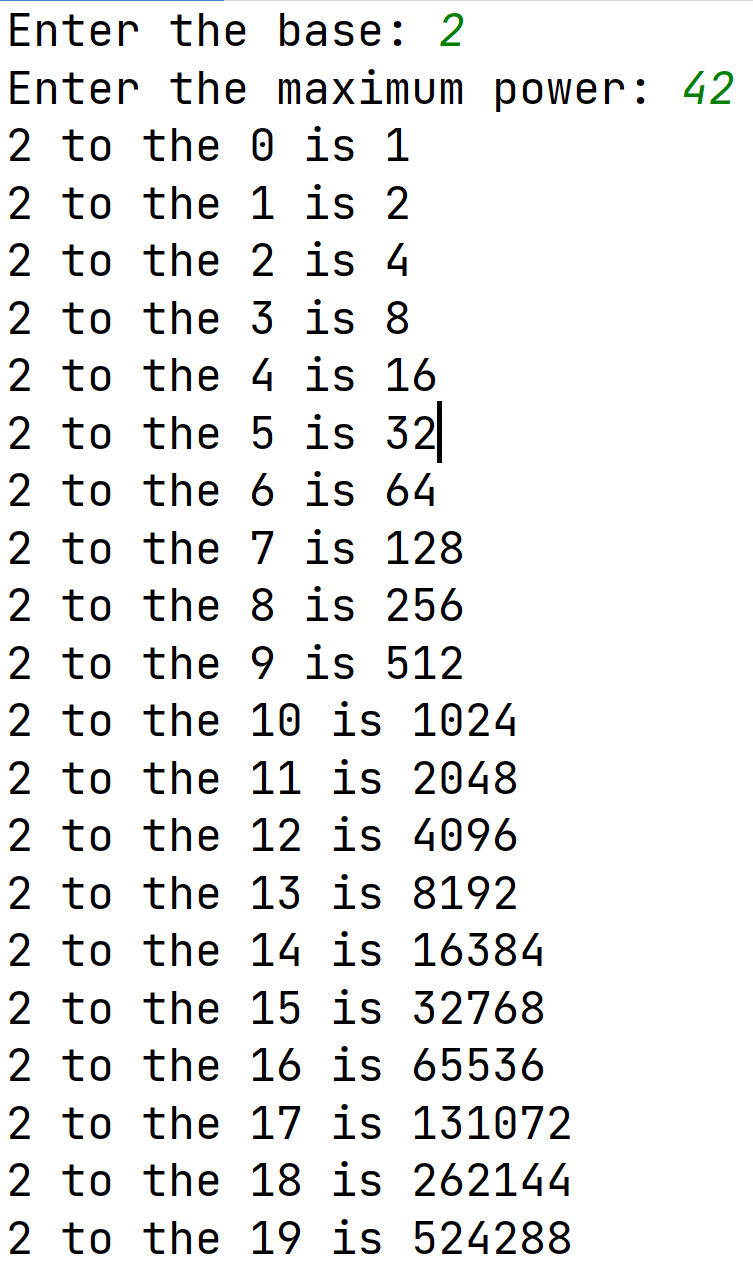 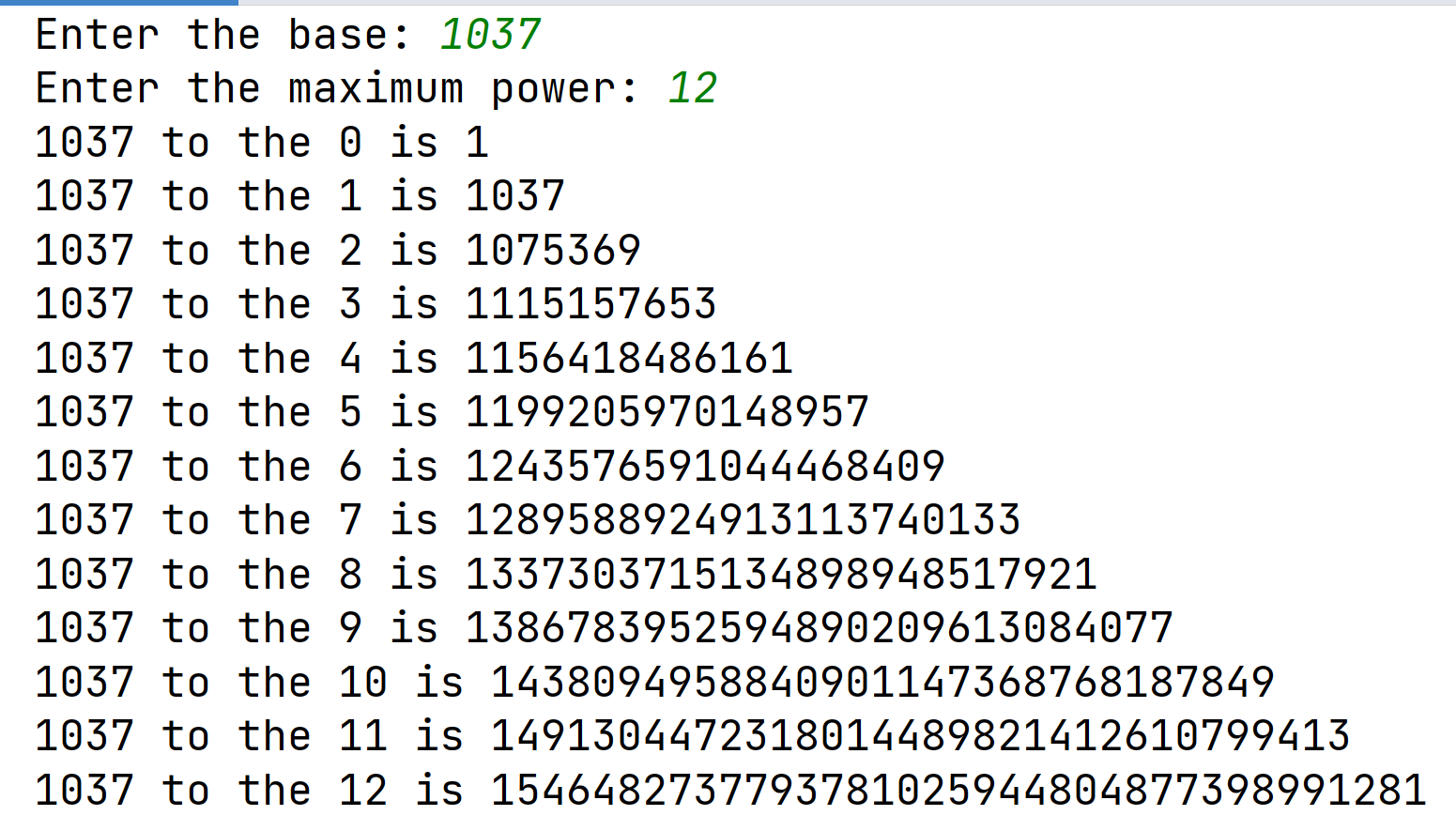 Nested Loops
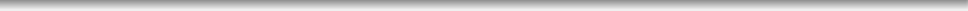 The body of while loops and for loops contain any kind of  statements, including other loops.
Suppose we want to compute and print out the BMI value for heights from 4' 6" (4 feet, 6 inches = 54 inches) to 6' 10" (82 inches) going up by 2 inches each time AND weights from 85 to 350 pounds, going up by 5 pounds?

We could then take that data and create a visual graph for quick look up.

It is arbitrary whether the outer loop is height or weight
Print BMI for various heights and weights
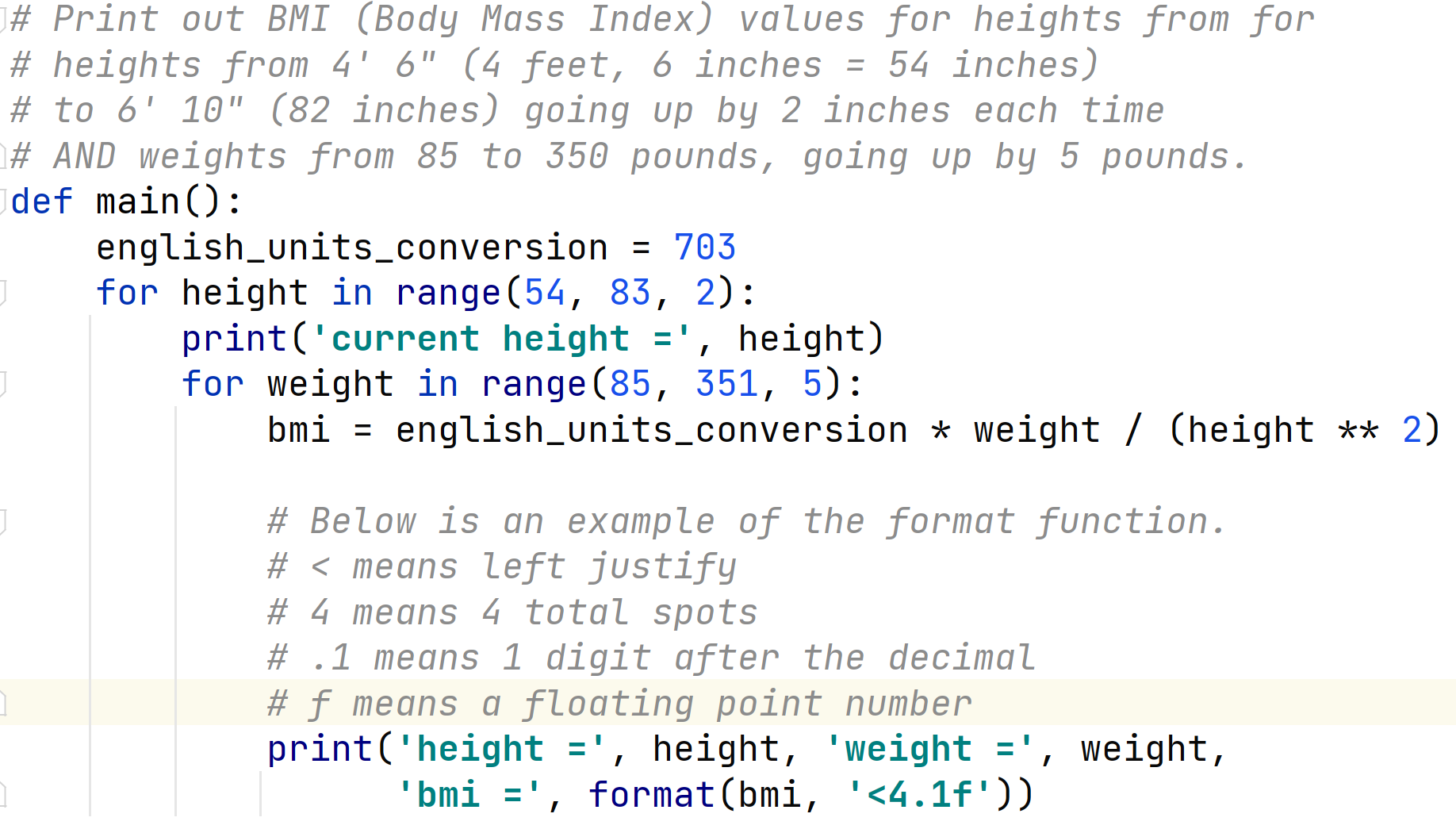